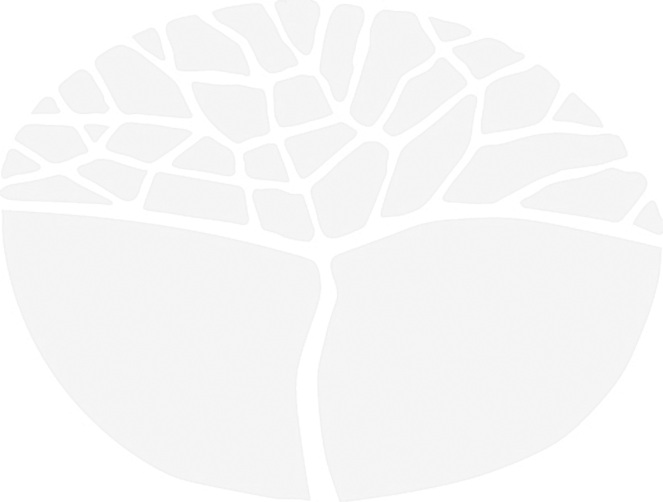 Mathematics SpecialistMathematics Methods
2014/13908			© 2014 School Curriculum and Standards Authority
Content changes - Specialist
Content changes - Methods
Changes in assessment
Year 12 is considered a Unit 3 and Unit 4 pair and must be delivered using a combined assessment outline
Fixed weights for the assessment types – no range
Examination is a separate assessment type
Content material used in Investigations may be course related – rather than course specific
How have examinations changed?
Examinations may include investigative – type questions
Section 1 is fixed at 35% of the paper irrespective of the number of marks
Section 2 is fixed at 65% of the paper irrespective of the number of marks
SCSA support materials available
Sample course outline
Sample combined assessment outline
Sample test + marking key
Sample investigation + marking key
Sample examination + marking key
Other support
Text books are being written by commercial publishers and  samples will be progressively available starting from June
Professional development opportunities will be organised by the Mathematical Association of WA
WEBINAR Questions and Answers
CONTENT

Q:	APs and GPs in the current syllabi are pretty much done by recurrence, but that appears to not  be the case on the new syllabi with nth term and sum of n terms mentioned. Is the emphasis different?	
A:	The new course develops both methods of defining and working with sequences. As these are complimentary in nature there is little change.  
	
Q:	By the whole course, does that mean Year 11 content is assumed and could be examined at the end of Year 12?
A:	All questions on the Exam paper must be mapped directly to a dot point of the year 12 syllabus.
 
Q	What happened to permutations? Is it no longer in the Methods course? Combinations gets mentioned but permutations is not mentioned
A:	That is correct. Only Combinations are listed in Methods 1.3.1 to 1.3.5 although Permutations are covered in Specialist 1.1.1 to 1.1.4
WEBINAR Questions and Answers
ASSESSMENT
Q: 	Do you have to use separate assessment outlines in Year 11 or is this recommended?
A: 	No. The teacher can decide whether to use a sequential or a combined assessment program. See the sample assessment outline on the web.
	See the 2015-2016 WACE Manual for further information

Q: 	Can the Year 11 course Exam component be made up of two assessments where the first (S1) is weighted 15% and the second (S2) is weighted 25% [total = 40% as required]
A: 	Yes, we are encouraging this approach so that students are examined on deep understandings. The sample combined assessment outlines use this approach.
 
Q	Can the two units in one year be taught concurrently?
A	Yes, a teacher may use a concurrent program in both year 11 and 12. In year 12 the course must be assessed as a unit pair, with a combined assessment outline.
WEBINAR Questions and Answers
CONTENT (continued)

Q	The student will be given one grade or two grades at the end of a pair of units?
A	In year 11 the units may be assessed and graded separately but in year 12 the courses must be assessed as a unit pair. (See above.)

EXAM
Q:	What should we expect at the end of year 12, for the final exam, particularly considering a  mark a minute (i.e how many marks in each section)?  
Q:	The exam will be broken up into 35% (non calc) and 65% (calc assumed), what is the mark breakdown? In previous years it has been 50 and 100 respectively.
A:	The new exam design brief does not stipulate the total marks for the paper. The first requirement is that the majority of students can complete each section of the paper in the given time. The next requirement is for the marks to reward the mathematical behaviours used to complete each problem. There is no mark a minute concept applied in the exam design.
WEBINAR Questions and Answers
EXAM (continued)

Q:	40% Exam weight. Is that for the year? Does the semester 1 exam have to be 20% and semester 2 exam 20% or can you go semester 1 15% and semester 2 25%?
A:	If you are teaching the course sequentially and assessing Unit 1 and Unit 2 separately then you would use 40% for the exam for each semester where the total semester =100%. 
	Alternatively if you are teaching the course concurrently and assessing both units using a combined assessment outline then you could use something like: Semester 1 Exam 15% and Semester 2 Exam 25% where the year  mark = 100%
 
Q:	Will there be yr 12 exams for Methods units 1 & 2 if a student repeats Methods units 1 & 2?
A:	There will be no external examinations for any year 11 (Units 1 & 2) courses. These units are assessed using a school based assessment program. Moderation processes will continue for these courses.
 
Q:	Use of formula sheets and classpads...what is their fate??
A:	Formulae sheets are being retained. (See the sample exams). CAS calculators continue to be retained. (See the exam design brief in the year 12 syllabuses).
WEBINAR Questions and Answers
OTHER

Q: 	Are students allowed a grade for APPLICATIONS and METHODS say in Year 11?	
A: 	Yes these are separate courses and can be studied side by side and the student receive two grades.
 
Q: 	Is it assumed that if students are struggling in an ATAR Maths course at the end of Year 11 they will be able to change to a more appropriate course in Mathematics (similar to the way they could choose Discrete after doing Intro Calc)?
A: 	Yes. This is a recognised pathway. Eg Methods Units 1 & 2 in year 11 followed by Applications Units 3 & 4 in year 12